Основни групи храни - химичен състав, безопасност, здравен риск
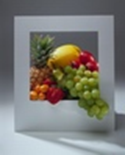 доц. д-р Ваня Бирданова, д.м.
Катедра „Хигиена, медицинска екология, професионални заболявания и МБС“
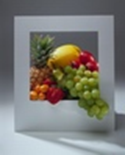 Класификация на хранителните продукти
Според произхода  - 3 групи 
Растителни
Животински
Минерални 
Според химичния  състав  - 6 групи 
    (на кои хранителни вещества са основни източници) 
	1. Зърнени храни и картофи
	2. Зеленчуци и плодове
	3. Мляко и млечни продукти 
	4. Месо, риба, яйца, бобови храни и ядки
	5. Добавени мазнини (масло, мас, слънчогледово олио, зехтин, маргарини и др.)
 	6. Захар и захарни продукти, сладкарски изделия
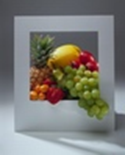 Състав на  хранителен продукт
СЪСТАВНИ ЧАСТИ НА ХРАНАТА
СОБСТВЕНИ   СЪСТАВКИ
ЧУЖДИ ВЕЩЕСТВА 
(КСЕНОБИОТИЦИ)
Хранителни
вещества
Баластни
вещества
Вкусови
вещества
Добавки
Примеси
(замърсители) 
от 
околната среда
Алиментарни
вещества
Биологично-
активни
вещества
Токсични
вещества
Химически
замърсители
Биологични
замърсители
Хигиенна оценка на хранителен продукт
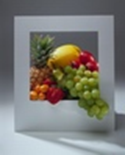 Хранителна стойност - енергийна стойност,  химичен състав и органолептични качества
 Биологична стойност - съдържание на незаменими съставки  
 Енергийна стойност - количество енергия, освободена при разграждане на хранителните вещества
 
   Храните, богати на нутриенти, 
имат голяма  хранителна плътност
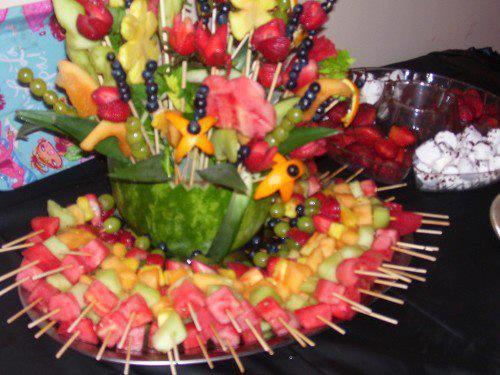 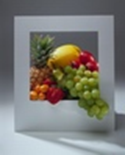 Общи хигиенни изисквания
Да доставят необходимите на организма хранителни вещества
Да не съдържат опасни за човешкото здраве физични, химични и  биологични вредности
Да удовлетворяват определени вкусови и естетически усещания при консумация
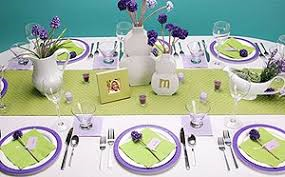 I. Зърнени храни и картофи
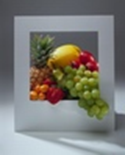 Основни зърнени култури – жито, ориз, царевица, ръж, ечемик, просо
Продукти на зърнена основа  -  хляб, грис, нишесте, макаронени изделия
 Зърнени  закуски, тестени изделия, бисквити 
Картофи – зеленчук, който поради високо си съдържание на нишесте се причислява към тази група
I. Зърнени храни и картофи
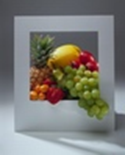 Основна растителна храна в храненето на човека
Основен енергиен източник   
Доставчик на бавноразграждащи  въглехидрати (най-вече нишесте)  и на значителни количества растителен белтък 
 Пълнозърнените храни са важен източник на витамини от група В, много минерали и растителни влакнини (целулоза)
 Високата консумация на хляб е национална  характеристика на храненето, консумират се още  ориз,  картофи, както и тестени (баници, тутманици,  милинки, кифли, кексове) и макаронени изделия
При съвременното хранене българинът си доставя  със зърнените храни  ½  от енергийния прием и   ⅓ от   белтъка  за деня
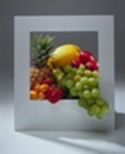 Химичен състав на зърнените храни
Белтъци      -  10-12%  непълноценни белтъци 
Мазнини    -   1-2%   ПНМК, фосфолипиди,  Вит.  Е
Въглехидрати    -  70% ;   несладки 
Фибри  -   целулоза и пектин 
Минерали -  Р, К, Mg,   трудноусвоими –  Fe, Co, Cu, Zn ; 
Витамини -  В- комплекс
Хигиенна характеристика на хляба
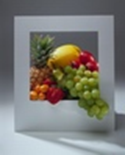 Не омръзва, насища,  има  добра усвояемост
         -  по-грубо брашно - пълноценен,    усвояемост 75-85 %
         -   по фино брашно - непълноценен,  усвояемост 90-95 %
 Химичен състав на хляба 
        - Белтъци  – 7-8%
        - Мазнини – 2-3%
        - Въглехидрати – 45-55% 
        - Витамини  - В  комплекс
        -  Минерали  -  P, К, Mg,  Fe, Cu, Zn, Mn 
Проблеми с безопасността  на хляба и хлебните изделия 
          - Високо съдържание на готварска сол  в хляба - 1.2%
         -  Некоректно етикетиране на подобрителите - ензимни  препарати, оцветители, консерванти, аромати, подсладители и др.
Препоръки за  здравословен прием на зърнени храни
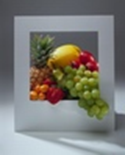 Ежедневна консумация   хляб и зърнени храни и/или картофи 
  Оптимално количество за деня –  250-450 гр/ден
Повишен избор на пълнозърнести храни – повече фибри, витамини и минерали, повече растителен белтък
           - ½   от хляба да е  пълнозърнест 
           - пълнозърнести   макаронени изделия и спагети  
           -  кафяв ориз пред бял ориз 
           - готови  пълнозърнени  асортименти  и/или обогатени с фибри  
  Намален избор   на зърнени  храни и картофи, вносители на енергия и  мазнини 
           - пържени картофи и чипс  
           - тестени изделия  (банички, мекици, бухти, тутманици и др.)
II. Зеленчуци и плодове
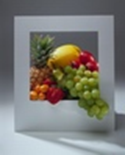 Ниска енергийна стойност 
       -  зеленчуци -  средно  40 ккал/100 г.   
       -  плодове   -    средно   55 ккал/100 г.
Основен източник на витамин С, витамин Р и  каротени
 Минерали с алкални валенции - K, Mg, Ca
 Лесно усвоими захари  - фруктоза, глюкоза, захароза 
       -  зеленчуци –  около  5% въглехидрати
       -  плодове   -   около 10% въглехидрати 
 Фибри (целулоза и пектини) с преобладаване на 
          -   целулоза  при зеленчуците – 0.5-0.8%
          -   пектиновите вещества при плодовете – 0.2-2%
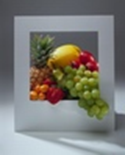 II. Зеленчуци и плодове  Химичен състав
Органични киселини  - ябълчна, лимонена, винена, оксалова и др. 
 Богатство от  фитохимикали  с  висок антиоксидантен потенциал -  каратеноиди, антоциани, беталеини, флавоноиди, хлорофил и др.  
Етерични масла – определят вкуса, фитонциди 
 Високо водно съдържание 
Почти не внасят мазнини, белтъци и натрий
Физиологични ефекти        на плодовете и зеленчуците в организма
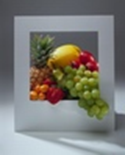 Подобряват функциите на храносмилателната система:
         -  Възбуждат апетита
         -  Подобряват усвояемостта на храната  
              повишават секреторната активност на храносмилателните жлези          	(особено стомашната секреция)
            стимулират на жлъчкообразуването
          -Ускоряват пасажа и евакуацията на чревното съдържимо                 	усилване моториката на стомаха и чревната перисталтика
          -  Поддържат защитната бариера на червата
             подпомагат жизнената дейност на полезните микроорганизми 
По-нисък риск от развитие на сърдечносъдови болести:
         - Разнообразие от фитохимикали, витамини и минерали
         -  Ниско съдържание на мазнини и натрий
         -  Повишен внос на  влакнини  и антиоксиданти
Препоръки за  здравословен прием на зеленчуци и плодове
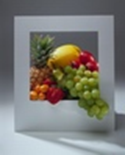 При  всяко ядене 
  Минимално достатъчно количество за деня - общо 400 грама плодове и зеленчуци за предпочитане сурови
Според сезона 
Избор на разнообразни  зеленчуци 
         -  пресни  -  в салати и  сандвичи
         -  в ястия и зеленчукова  плънка на  тестени изделия
         - замразени или несолени консервирани зеленчуци пред туршии 
Избор на разнообразни  плодове 
         - пресни -  десерт при основен  прием и подкрепителна закуска 
         - фрешове без добавена захар 
         - консервирани плодове  със захар – ограничаване 
Краткотрайни, щадящи технологии на обработка - запазване на витамин С и  полезните вещества
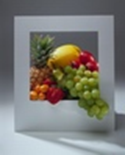 3. Мляко и млечни продукти
Мляко
Първа храна в храненето на човека 
Незаменим продукт  за всяка възраст
Добър източник на лесноусвоим калций 
Висока хранителна стойност
      -  съдържа всички хранителни вещества
      -  оптимален баланс на съставките
      -  лесна усвояемост
      -  висока използваемост 

В тази група се включват прясно и кисело мляко, сирена и кашкавали, извара, сметана, продукти на млечна основа като сладолед и др.
Химичен състав на млякото
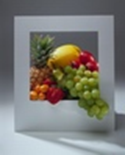 Млечни белтъци и  млечни мазнини 
 	 висока биоусвоимост -  98%
Химичен състав на краве мляко
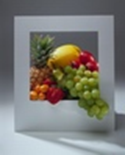 Белтъци  - 3-4 г %
 -  Всички незаменими АМК в оптимален баланс
 -  Съотношение неразтворими/разтворими белтъци – 80/20
 -  Видове 
Казеин  3 г %  -  неразтворим фосфопротеин, свързан с йоните на калция 
Лактоалбумини   0.4 г % -   богат на триптофан с много висока степен на усвояемост 
Лактоглобулини  0.11 г %  - малко, намира се в коластрата, имунни тела 
Лактоферин
Химичен състав на краве мляко
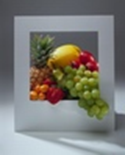 Мазнини   - 3-5.5  г %
 Фино емулгирани мастни капчици 
 Сбор от неутрални мазнини, ненасителни мастни киселини, фосфолипиди,  стерини и витамини А и Д
 Съдържа 20 мастни киселини 
Ненаситени – линолова, линоленова, арахидонова
Късоверижни  - капронова,  каприлова, капринова 
Миристинова мастна киселина  - атерогенен риск 
 Въглехидрати:
Основна съставка – лактоза (млечна захар)
Количество – 4.2 – 5%
Синтезира се в млечната жлеза
Под действие на лактазата се разгражда до глюкоза и галактоза
Химичен състав на краве мляко
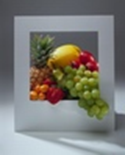 Минерали с алкализиращо действие – 0.7 г %:
Калций, фосфор, натрий, калий, магнезий
Значително количество на калций и фосфор ( > 50%) в оптимални съотношения
Млякото и млечните продукти са основен източник на калций, който е най-добре усвоим
Ниско съдържание на желязо и мед 
Други микроелементи: манган, цинк, кобалт, алуминий, олово, борий, йод, флуор
Витамини:
Ниско съдържание
Вит. В2, А, Д,  В1, Е, РР
Вит. С се губи при преработката
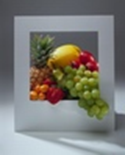 Млечни продукти
Предимства на млечните храни
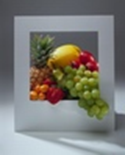 Лесноусвоим калций за изграждане на кости и зъби
 Намаляват риска от  развитие на  остеопороза
Намаляват риска от  високо кръвно налягане
Кисело мляко – българската пробиотична храна
Подобрява работата на стомашно-чревния тракт
Увеличава имунитета 
Антиалергенно  действие 
Антиканцерогенно действие – рак на дебело черво 
Антиатеросклеротично действие – редуцира нивото на холестерола
Недостатъци на млечните храни
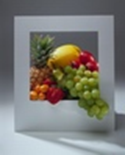 Източник на общи и наситени мастни киселини от пълномаслените продукти
Лактазен дефицит – недостиг на ензима лактаза
Алергии в детска възраст – белтъка на кравето мляко
 Благоприятна среда за развитие микроорганизми – хранителни инфекции, стафилококово хранително отравяне
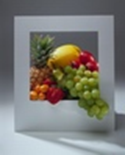 Препоръки за здравословен прием
Ежедневна консумация на  млечни храни 
 Препоръчано количество  
    - 1 чаша кисело или прясно мляко  + 50 грама сирене 
       или 200 мл  прясно/кисело мляко 
       или 100 грама сирене 
 По-чест избор на: 
          -   нискомаслени (1-2%) и обезмаслени (0.1%) пресни и кисели млека 
           -   сирена и извари с намалено съдържание на мазнини 
           -  сирена и извари с намалено и ниско съдържание на  готварска сол 
 Солените саламурени сирена да престояват известно време във вода
IV. Храни, богати на белтък
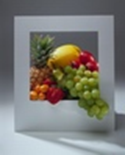 Месо и месни продукти
 
Риба 

Яйца

Варива

Ядки
Хигиенна характеристика на месото
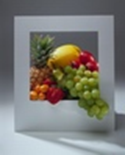 Пълноценни белтъци – 14-20%
	МУСКУЛНА ТЪКАН- актин, миозин, миоглобин, глобулин 
   „Растежни“ АМК  - триптофан, лизин, аргинин
           СЪЕДИНИТЕЛНА ТЪКАН  - колаген и еластин                       
        (сухожилия, фасции, хрущяли)  
      АМК – пролин, оксипролин
Хигиенна характеристика на месото
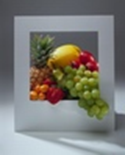 Мазнини -  3-30%  (45% патици)
 Разположение 
Мастни депа – сланина, говежда, овча лой, 
 Под  кожата  - птиче месо 
 Около вътрешните органи
 Вътремускулно - свинско, телешко, водоплaващи птици - патици
 Химичен състав на мазнините
   Наситени мастни киселини - (средно 30%) – говеждо, овче 	
   ПНМК – линолова, линоленова, арахидонова (свинско)
   Фосфолипиди
   Холестерол   0.6-1%
  Мастноразтворими витамини
Хигиенна характеристика на месото
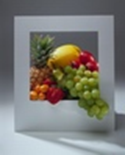 Въглехидрати  – гликоген в мускули (0.6-1%)
Витамини 
   Група В - В1, В2, В6,PP 
   Черен дроб - А,Д,Е и витамин В12
Усвоимu минерални соли – 0.8-1.2% 
Натрий, калий, фосфор, хлор,  магнезий 
 Желязо, мед, йод, цинк, кобалт 
Екстрактни вещества  - до 1%
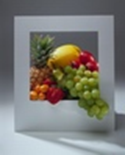 Месни продукти - класификация
Сурови полуфабрикати  
      мляно месо, суровa наденица и др.
Варени и варено-пушени колбаси 
      кренвирши, наденици, пастети, шунки, пушен врат, филе, бекон и др.
Трайни сушени и сушено-пушени колбаси   суджуци, луканки, сушеници и др.
Месни продукти
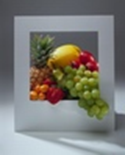 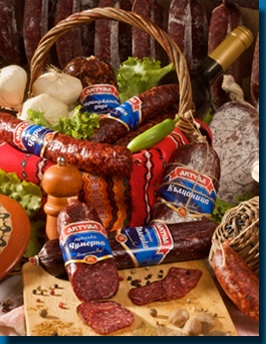 МНОГООБРАЗИЕ
     НОВИ ТЕХНОЛОГИИ ???
          ПОДОБРИТЕЛИ
  ВИСОКО СЪДЪРЖАНИЕ  НА:
МАЗНИНИ
ГОТВАРСКА СОЛ - 2-4,5%
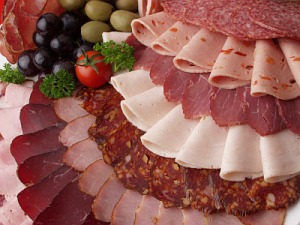 Ниска биологична стойност на вложения белтък
Допълване със соев протеин и казеин
Риба
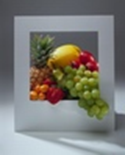 Ценен продукт за детска възраст и в диететиката 
Типична белтъчна храна
Относително ниско съдържание на мазнини с много висока  биологична стойност
Богатство от минерални вещества 
Витамин Д и йод
Ниска консумация на риба в България
Химичен състав на  рибата
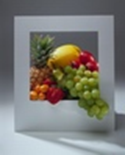 Голямо водно съдържание – развала 
Лесно усвоими ценни белтъци – 12-25%  
      аминикиселини -  метионин, лизин, хистидин
Мазнини  с висока биологична ценност-  омега 3  МК
     -   калкан – 0.5%
      - океанска скумрия – 25% 
Витамини –
       - Мастноразтворими -  А, Д, Е, К
       - Водноразтворими - В1, В2, В6, В12, РР
Почти всички минерали 
       - Речна риба – 1%
       - Морската риба - 3%  
       Микроелементи -  флоур, мед,кобалт, манган, йод
Екстрактни вещества
Яйца
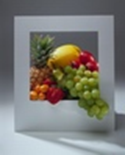 Достъпна и лесноусвоима храна 
Уникален природен продукт 
 Съдържа всички хранителни вещества, необходими за изграждането на нов организъм 
Висока биологична стойност на  белтъка   
      еталон за аминокиселинна балансираност
Химичен състав на яйцата
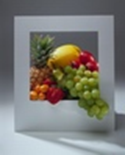 Жълтъкът на яйцето -  белтъчно-мастен концентрат
 70% от мастните киселини – ненаситени
Химичен състав на яйцето
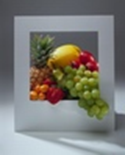 Холестерол – 374 мг/100 г;  препоръка – до 300 мг/ден
- Атерогенна роля?
- Съотношение лецитин :холестерол = 6:1
Минерали -  P, S, Fe,  Cu, K, Na
Витамини:
- Мастноразтворими – А, Д, Е
- Водноразтворими – В2, В1, РР, Н
Високо съдържание на холин
Здравни рискове 
       - Пресни яйца – до 5-7 ден след снасянето
       - Развитие на токсикоинфекция – салмонелоза
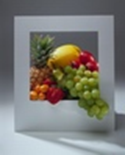 Варива
Видове –  боб, леща, соя, грах, нахут, бакла
Белтъчно-въглехидратни храни 
         Соя – белтъчно-мастен концентрат 
Белтъци  - 23%; соя – 36.9%
      Соев протеин – намалява LDL - холестеролa 
Ниско съдържание на мазнини – 1-2%;  соя – 20%
           МНМК, ПНМК, ФЛ,  β ситостерини – антагонисти на холестерола
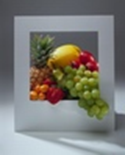 Варива
Въглехидрати –  55% 
      полизахариди  с нисък гликемичен индекс  
Олигозахариди  и фибри (по-груба целулоза) 
 Богато минерално съдържание –  2-4% 
               S и Se – боб;  Fe и Молибден – леща 
 Витамини 
           група В, фолати  и витамин Е
 Фитохимикали  
   антиоксиданти, антиканцерогени, изофлавони, наподобяващи естрогени
Особености в химичния състав на варивата
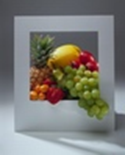 Белтъци
     -  наличие на протеазни инхибитори
     -  съдържание на пурини – подагра и уратни камъни
     -  при алергии към белтъка на фъстъците може да се прояви чувствителност и към варивата 
По-груба целулоза – естествен лаксатив
        Обостряне на стомашно-чревни болести 
Олигозахариди – рафиноза, вербаскоза, стахиоза
     - не се разграждат, поради липса на ензима α-галактозидаза, частично се разграждат от дебело-чревната   микрофлора– газове и подуване на корема 
Фавизъм при бакла
Ядкови плодове
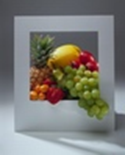 Видове  - орехи, фъстъци, бадеми, лешници, кестени
 Висока енергийна стойност - 600-700 ккал/100 г
 Белтъци –  14-15 %;   фъстъци - 26%
 Богато съдържание на ПНМК и ФЛ – 47-65 %   
 Минерали – калий и фосфор  
 Витамини -  Е, В1, В2, РР
Здравни рискове 
     - наднормено тегло
     - алергии 
     - амигдалиново отравяне – горчиви кайсиеви и бадемови ядки
     - микотоксикози – фъстъци
Препоръки за здравословен прием
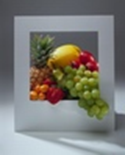 Предимно постни меса 
Отстраняване на видимата мазнина  на месото преди готвене 
 По-често заместване на  месото и местните продукти с риба, птиче месо и варива 
Седмична консумация на богати на белтък на храни  
      - Птиче без кожа и постни червени меса (телешко, свинско,  агнешко) – до 3 пъти седмично  по 100 грама
      -  Риба -  поне 1-2 пъти седмично  по  150-200 грама 
      -  Варива – поне 2 пъти седмично   по 200-300 грама 
      -  Ядки -  около 30-50 грама дневно 
      -  Яйца  -   1 на ден, при висок холестерол до 4 жълтъка седмично
V. Хранителни мазнини
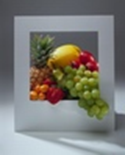 Видове:
Растителни масла – слънчогледово, маслинено (зехтин), царевично, рапично,  памучно, орехово, кокосово и др.
Животински масти – краве масло,  свинска, биволска, лой и др. 
Маргарини и майонеза
Важен енергиен източник
Разтворители на витамини А, Д, Е
Подобряват вкуса и увеличават усвояемостта  на храната
По степен на усвояемост
Краве и растителни масла
Свинска мас
Говежда и овча лой
Недостатък – лесна разваляне –  първични и вторични продукти на окислението (аналитични числа)
Растителни масла
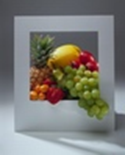 Чрез екстракция или пресоване:
Маслодайни семена или ядки
Високо съдържание на ПНМК (богати на омега-6), ФЛ (лецитин) и витамин Е
Профилактика на ССС
Отпадане на лецитина при рафиниране
Растителни масла
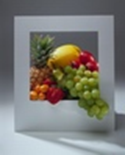 Слънчогледово масло
предимно омега- 6 ПНМК
след рафиниране не съдържа лецитин
Царевично  масло – предимно в салати
Маслинено – от месестата част или костилките
богато на олеинова мастна киселина 
поддържа нивото на „добрия“ холестерол
Твърди растителни масла:
кокосово - суровина на маргарина
какаово - производство на шоколод
палмово - за имитиращи млечни продукти
Животински мазнини
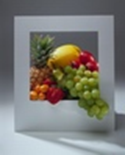 Твърди:
от тлъстините на млекопитаещите животни
съдържат предимно наситени МК
Течни:
от морски млекопитаещи (кит, делфини)
от риби (рибено масло) 
съдържат голямо количество ПНМК
използват се хидрогенирани мазнини, при което изчезва неприятната им миризма
Хидрогенирани растителни масла
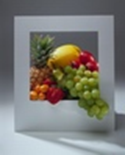 добавяне на водороден атом към двойните връзки ненаситените МК
 мазнините от течни стават наситени, твърди и трудно топими 
могат да бъдат обогатени с витамини, фибри и др.
Маргарин:
емулгиране (с охлаждане) на смес от твърди и течни мазнини с мляко или вода
прибавяне на сол, захар, емулгатор, витамини, оцветители, какао, кафе и др.
Майонеза:
емулгиране на растителни масла с вода
прибавяне на яйчеви продукти, сухо мляко, захар, сол, оцет о др.
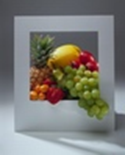 Препоръки за хранителен прием на мазнини – рестриктивни
Умерени количества
Растителни мазнини пред животински масла
Готвене предимно с растителни масла 
Минимално добавяне на мазнини в салати, ястия и кулинарни изделия
 Да се избягва пърженето
 Ако се  пържи  да се предпочита  тефлонов тиган  с незалепващо покритие без мазнина
Ограничаване  приемът на: 
      -   колбаси
      -  сладкарски изделия като торти, пасти, кексове и др.
      - продукти, съдържащи твърди маргарини – бисквити, вафли, сухи пасти 
       - пълномаслени млека (3.6%) и  пълномаслени млечни продукти
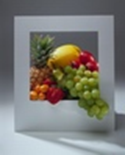 VI.   Захар, захарни продукти, мед, сладкарски изделия
Захарите са бърз източник на енергия за организма  при физическа и умствена работа
Съдействат за бързо възстановяване след настъпване на умора
Прекомерната и честа употреба на захар и захар-съдържащи храни и напитки води до: 
 Свръхприем на енергия – наднормено тегло и затлъстяване 
Увеличен риск от захарен диабет тип 2,  хипертонична болест и сърдечносъдови болести 
Зъбен кариес
VI.   Захар, захарни продукти, мед, сладкарски изделия
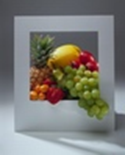 Тестени сладкарски изделия 
Видове:
Бисквити, пасти, торти, кекс
Приготвят се от:
 Брашно, яйца, мляко, захар
 Твърди масла, маргарини и др.
Сладкарски захарни изделия
      Видове 
 Халва
 Локум
 Бонбони 
Какаови изделия – шоколади, марципани и др.
Захар и подсладители
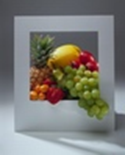 Бяла рафинирана захар: 
         видове - кристална, на бучки, пудра
    - Придава чувство за сладост 
   -  Състои се от  захароза (дизахарид – глюкоза и фруктоза)
    -  Лесно смилаема, бързо и лесно усвояване
   -  Вносител на празни калории 
   -  Използва се за подслаждане на хранителните продукти 
Кафява захар – съдържа някои минерали, фибри 
Други подсладители в храните
      - глюкоза
      - фруктоза
      - фруктозо-глюкозен сироп
      - инвертна захар 
Изкуствени подсладители – при лица болни от диабет
Мед
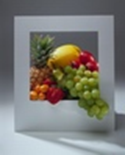 Богато захарен концентрат, съдържащ разнообразни ароматни вещества
Предимно глюкоза и фруктоза,  а също маноза, захароза
Други съставки: декстрини, азотисти вещества, минерали, витамини, ензими и др.
 Антиоксидантно и антимикробно действие
Препоръки за хранителен прием на захарни изделия – рестриктивни
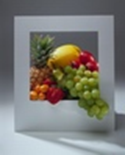 Чай и кафе без захар или подслаждане с  пчелен мед или кафява захар
Да се избягват  захарните изделия и напитки със захар между отделните хранения  
Да се предпочита консумацията на  мляко – прясно, кисело и натурални плодове сокове без захар
Минерална и чешмяна вода пред безалкохолни напитки със захар
 Плодове – вносители на естествени захари пред захарните и сладкарски изделия 
Намаляване с ½  захарта в  готварските рецепти за сладкиши
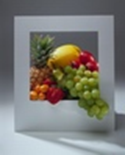 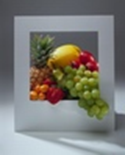 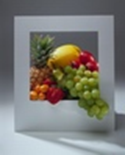 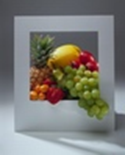 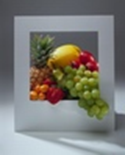 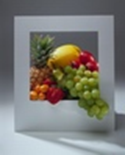 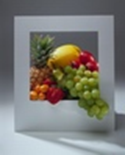 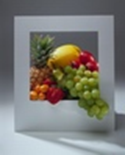 Благодаря за вниманието!